Интеллектуально-познавательная игра "По следам чудесных странствий, в глубину известных тайн"
УЧИТЕЛЬ ФИЗИКИ : Давлеткулова Ф. Ф.
Цель игры: 

Систематизировать и углубить знания учащихся по физике и математике с элементами межпредметных связей. Привитие интереса к этим наукам.
В цепи человек стал последним звеном,И лучшее всё воплощается в нём.Как тополь, вознёсся он гордой главой, Умом одарённый и речью благой,Вместилище духа и разума он –Весь мир бессловесный ему подчинён.
Представление команд
1 гейм
Физика
Общие вопросы
Математика
1
2
1
2
1
2
3
4
3
4
3
4
5
6
5
6
5
6
7
8
7
8
7
8
9
10
9
10
9
10
11
Блиц - турнир
11
[Speaker Notes: Крутят барабан. Поле барабана раскрашено в три цвета: синий – вопрос по физике, белый – математике, красный – общие знания. 5 вопросов одной команде, 5 вопросов – второй.]
Физика
1
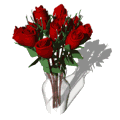 Как –то раз спросили розу,Отчего чаруя око,Ты колючими шипамиНас царапаешь жестоко?
(Остриё шипа имеет маленькую площадь опоры, следовательно, давление будет больше)
Физика
2
Положили на ладонь кусочек льда, пронаблюдайте за его плавлением. 
Отчего зависит скорость плавления?
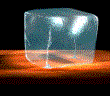 (От температуры ладони, массы льдинки)
Физика
3
Тебе по болоту ходить довелось? 
Легко тебе было?Вот то-то!Тогда почему же огромнейший лось,Так просто бежит по болоту?
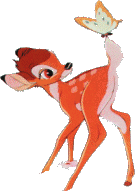 (Копыта у лося раздвоенные.
 Между ними есть перепонка. 
Поэтому площадь опоры ног велика)
Физика
4
Какая температура лужи, 
в которой плавает лёд весной?
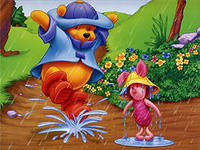 (Температура лужи 00 С. 
Пока лёд не растает, температура воды не будет повышаться)
Физика
5
Летним вечером, когда воздух становится холоднее, выпадает роса. 
Почему это происходит?
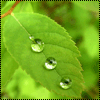 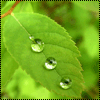 (Это водяной пар, находившийся в воздухе, при охлаждении конденсируется. 
Маленькие капельки воды оседают на траве и листьях)
Физика
6
Найдите ошибку в тексте: 

Она жила и по стеклу текла,Hо вдруг её морозом оковало,И неподвижной льдинкой капля стала,И в мире поубавилось тепла!
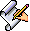 (При превращении воды в лёд выделяется, а не затрачивается теплота)
Физика
7
Обращали весной внимание на следы лыжника, который проходил здесь зимой? 

Почему они кажутся приподнятыми по отношению к окружающему снегу?
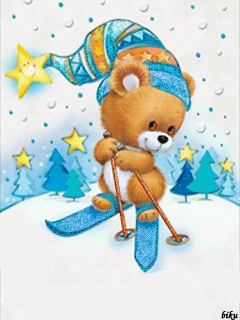 (Снег, где проходил лыжник будет плотным, поэтому будет таять медленнее, чем окружающий рыхлый снежный покров. 
Поэтому следы кажутся приподнятыми.)
Физика
8
Детектив Шерлок Холмс пришёл в гости. Хозяйка поставила на стол тарелку с бутербродами – с сыром и колбасой. Шерлок Холмс посмотрел на них и подумал: “А нож хозяин очень редко точит” Почему у него возникла эта мысль?
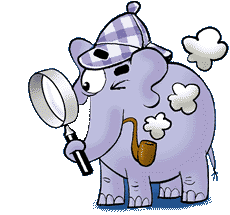 (Если нож тупой, то он оказывает меньшее давление. 
И на срезе сыра остаются рваные широкие следы.)
Физика
9
Что быстрее освобождается от снега: пригорки или равнины? Почему?
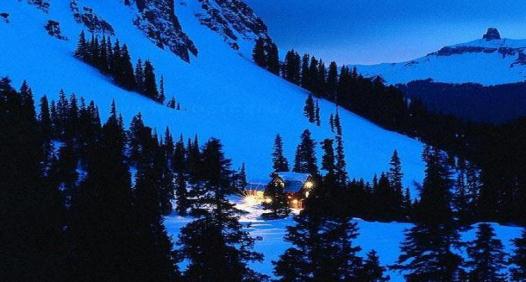 (Пригорки, так, как они более обдуваемы тёплым весенним воздухом, чем ровное место)
Физика
10
Почему весной снег вокруг стволов деревьев тает быстрее?
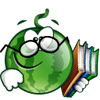 (Ствол дерева тёмный, он нагревается 
и излучает много тепла)
Физика
11
(По шерсти кошки. 
При холодной погоде шерсть становится особенно пушистой, чтобы в промежутках между ворсинками было больше воздуха – плохого проводника тепла)
Хозяйка дома, где был Холмс, подошла к двери и впустила в комнату кошку. 

Посмотрев кошку, Шерлок Холмс сказал: “Погода на улице холодная” 

Как он это определил?
1
Математика
Во сколько раз один километр длиннее одного миллиметра?
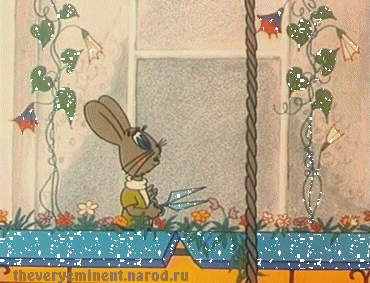 (В 1000000 раз)
2
Математика
Пояс с пряжкой стоит 6 рублей 80 копеек. 
Пояс дороже пряжки на 6 рублей. 
Сколько стоит пояс, сколько – пряжка?
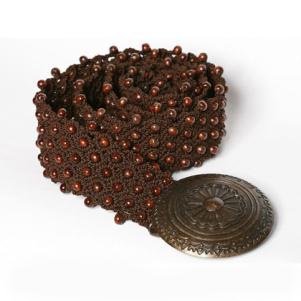 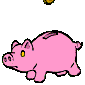 (6 руб 40 коп – пояс, 40 коп – пряжка)
3
Математика
Если дома на улице пронумеровать от 1 до 50 , то сколько раз встречается цифра 4?
(15 раз)
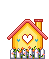 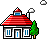 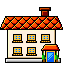 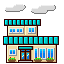 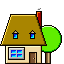 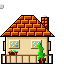 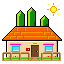 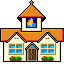 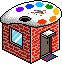 4
Математика
Какая из дробей больше 10/14; 8/14; 7/14?
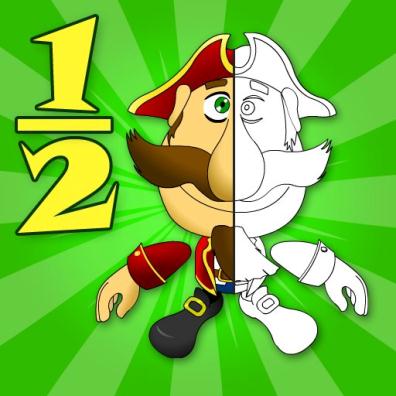 (10/14)
5
Математика
Петя живёт на 16 этаже, а Коля на 4. 
Во сколько раз Петя необходимо пройти ступенек больше, чем Коле?
(в 5 раз)
6
Математика
Мальчик делает три шага вперёд и два шага назад: так он продвигается вперёд на 20шагов.

Сколько всего шагов он сделал?
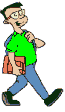 (100 шагов)
7
Математика
Наполненный доверху сосуд с водой имеет массу 5 кг, а заполненный наполовину – 3 кг 250 г. 

Сколько воды вмещает сосуд?
(3кг 500г)
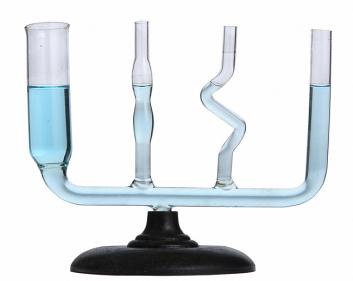 8
Математика
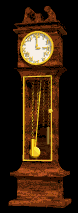 В квартире есть стенные часы с боем. 
Они отбивают целые часы и одним ударом каждые полчаса. 
Сколько ударов в сутки делают эти часы?
((1+2+3+4+5+6+7+8+9+10+11+12)x2+24=180)
9
Если от трёхзначного числа отнять семь, то оно разделится на 7. 
Если отнять от него 8, то оно разделится на 8. Если от него отнять 9, то оно разделится на 9. Какое это число?
(7x8x9=504)
10
Математика
Если из одной стопки тетрадей переложить в другую 10 штук, то тетрадей в стопках будет поровну.
 На сколько в одной стопке было больше тетрадей, чем в другой?
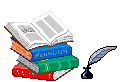 (на 20 штук)
11
Математика
Вычислите простейшим образом:
 
1,2345? + 0, 7655 + 2, 469 x 0, 76552
(x+y)?=(1,2345+0,7655)2=4
Общие вопросы
1
Какие три известных произведения литературы озаглавлены кличками собак?
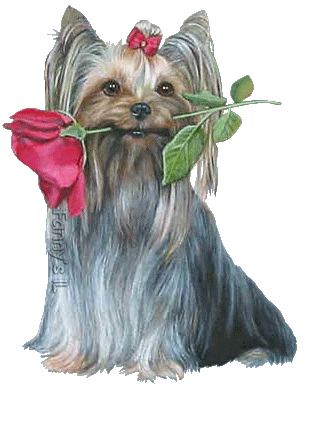 (“Му – му” – Тургенев, “Каштанка”, “Белолобый” – Чехов)
Общие вопросы
2
Иду – и он идёт, стою – и он со мною,Я вверх лететь решился – край круга отдалился.Спустился я пониже – стал край ко мне поближе.Но всё ж, и не мечтай, схватить тот круг за край.
(Горизонт)
Общие вопросы
3
О ком идёт речь? 

В дорогой собольей душегрейкеПарчовая на маковке кичка,Жемчуга огрузили шею,На руках золотые перстни,На ногах красные сапожки.
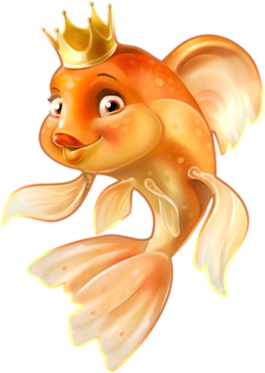 (Старуха из сказки “Сказка о рыбаке и рыбке”)
Общие вопросы
4
Сколько братьев было у Элизы, героини сказки Андерсена “Дикие лебеди”?
(11)
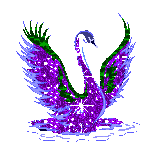 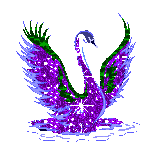 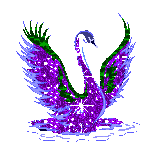 Общие вопросы
5
Не будь голенаста, будь пузаста,Не будь пуста, будь туга,Не будь стара, будь молода,Не будь мала, будь велика.

Что на Руси сажали в землю, так приговаривая?
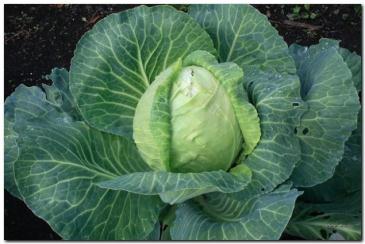 (капуста)
Общие вопросы
6
Сколько Толстых в русской литературе?
(Лев Николаевич, 
Алексей Константинович, 
Алексей Николаевич)
Общие вопросы
7
Сколько в “азбуке” букв?
(6)
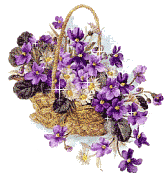 Общие вопросы
8
Окраску стеблей, листьев и цветков у растений обеспечивают различные красители (пигменты), среди которых первостепенное значение имеют пигменты фотосинтеза. Как называется пигмент , окрашивающий в зелёный цвет лист?
(хлорофилл)
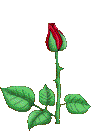 Общие вопросы
9
О каком времени года идёт речь в начале “Сказки о мёртвой царевне и 7 богатырях”?
(Зима)
Общие вопросы
10
Когда быстрее распространяется звук: зимой или летом?
(летом, так как зимой воздух более плотный и скорость звука меньше)
Блиц  - турнир
Что тяжелее: 1 центнер кирпичей или 1 ц целлофановых шариков? 
Сколько получится, чтобы разделить полсотни на половину? 
Число разрядов в классе? 
Что больше: сумма всех цифр или их произведение? 
Наименьшее натуральное число. 
Сосуд, хранящий пищу горячей. 
Процесс обратный плавлению. 
Мельчайшая частица вещества. 
Воздушная оболочка Земли. 
Процесс перехода жидкости в пар. 
Какую страну зовут страной восходящего солнца? 
Автор книги “Приключение Чиполлино” 
Какое озеро самое глубокое в мире 
Что общего у винтовки и дерева? 
В какой стране жил папа Карло?
Сколько десятков получится, если два десятка умножить на три десятка?  
Как назвать одним словом сумму длин всех сторон многоугольника?  
Как называются стороны прямоугольного треугольника?  
У четырёхугольного стола отпили один угол. Сколько углов осталось? 
Как называется прибор для измерения углов?  
Простой механизм. 
На каком физическом явлении основана засолка овощей, рыбы и т. д.?
Какой прибор измеряет атмосферное давление?
Основоположник космонавтики? 
Какое название носит 1 закон Ньютона? 
Назовите государство с самой большой численностью населения. 
В какой стране был изобретён кинематограф? 
Автор сказки “Волшебник Изумрудного города”. 
И литературное произведение, и мужское имя.  
Назовите Родину футбола.
Чёрный ящик
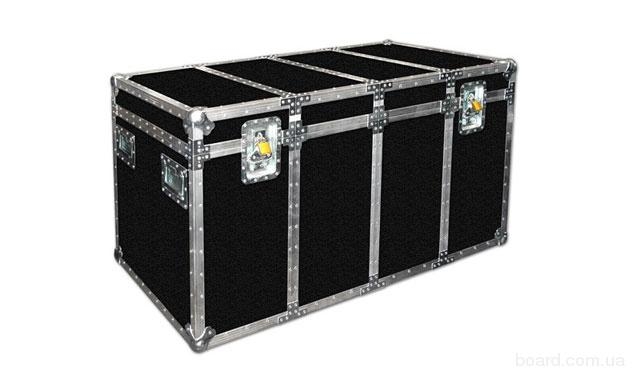 Это физический прибор для улучшения чего то... Обычно с первого взгляда обладателя этой вещи все принимают за отличника. У многих учителей нашей школы это есть, двое это имеют постоянно. Она полезна для имиджа.
История их изобретения насчитывает тысячу лет. Вряд ли кто-то возьмёт на себя смелость назвать себя их изобретателем. В древности их называли клепсидрами. Почти у каждого из вас есть такая вещь. Эта вещь идёт, не сходя с места. Эта вещь не имеет единственного числа.
2 гейм 
“Ты – мне, 
я – тебе”